Оренбургский институт (филиал) Университета им. О. Е. Кутафина (МГЮА)
Отделение непрерывного и дополнительного образования
Объявляет набор студентов бакалавриата и специалитета на программу профессиональной переподготовки
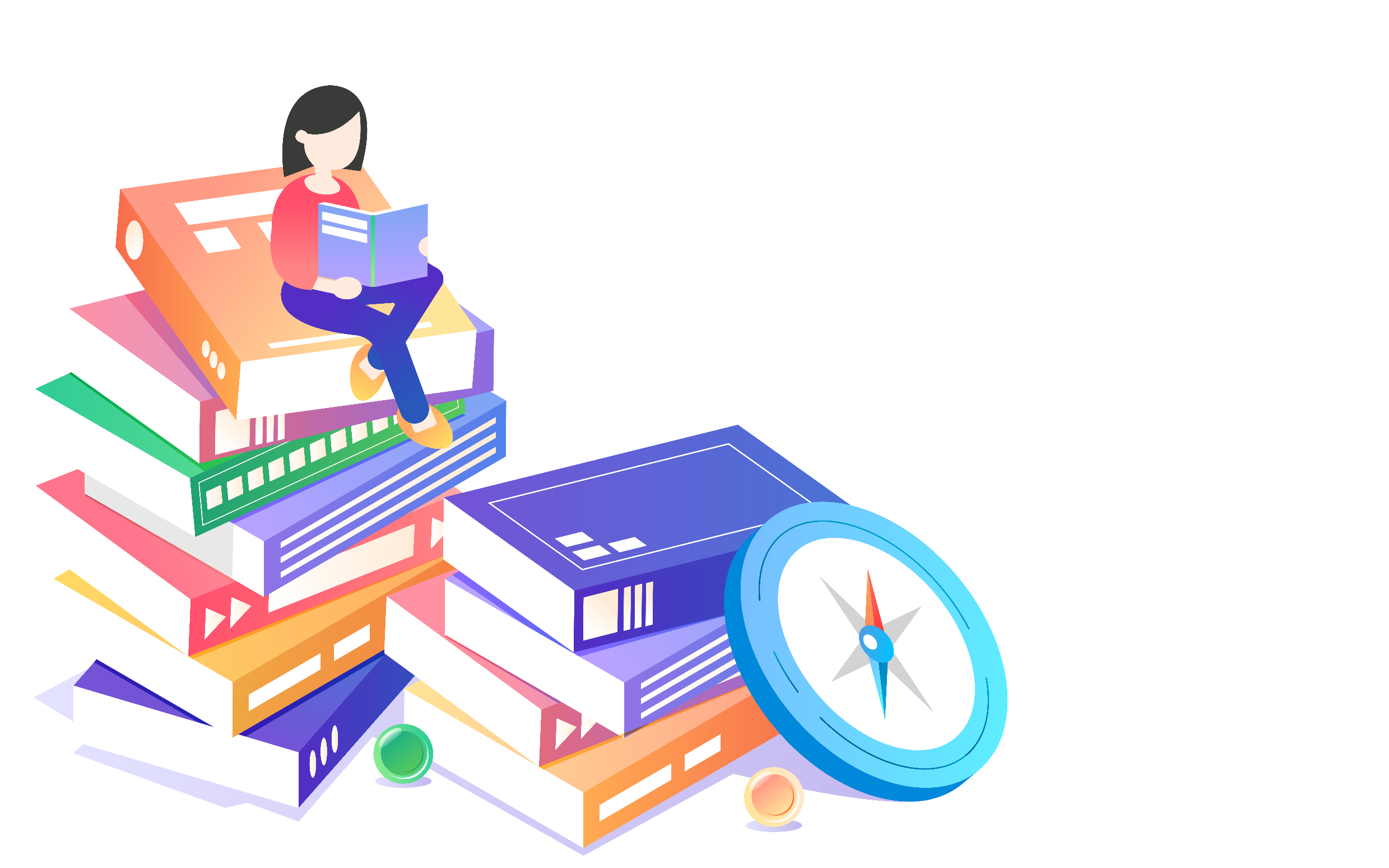 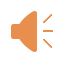 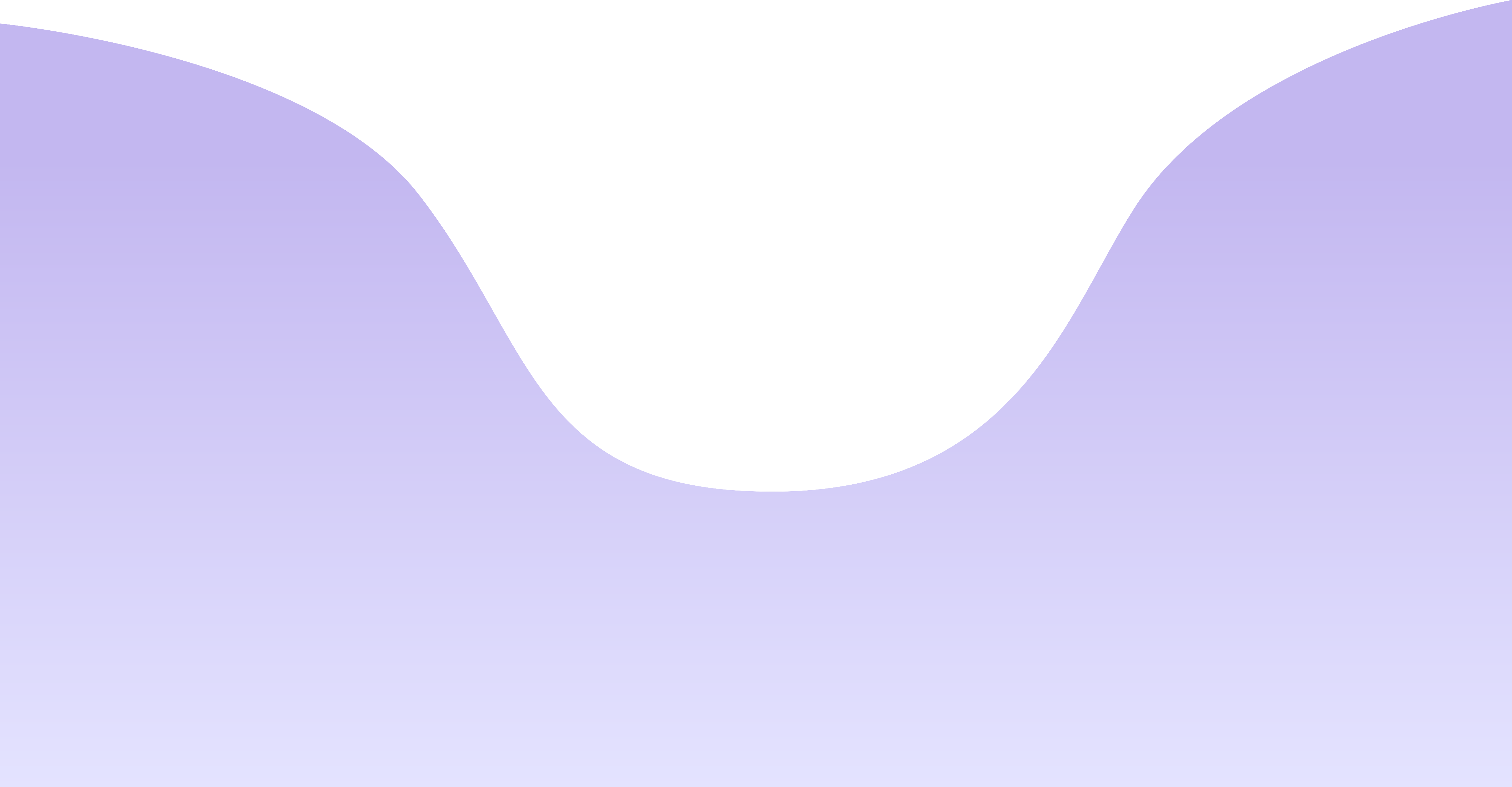 ПЕРЕВОДЧИК В СФЕРЕ ПРОФЕССИОНАЛЬНОЙ КОММУНИКАЦИИ
Чему научим?
Свободно излагать свои мысли на иностранном языке
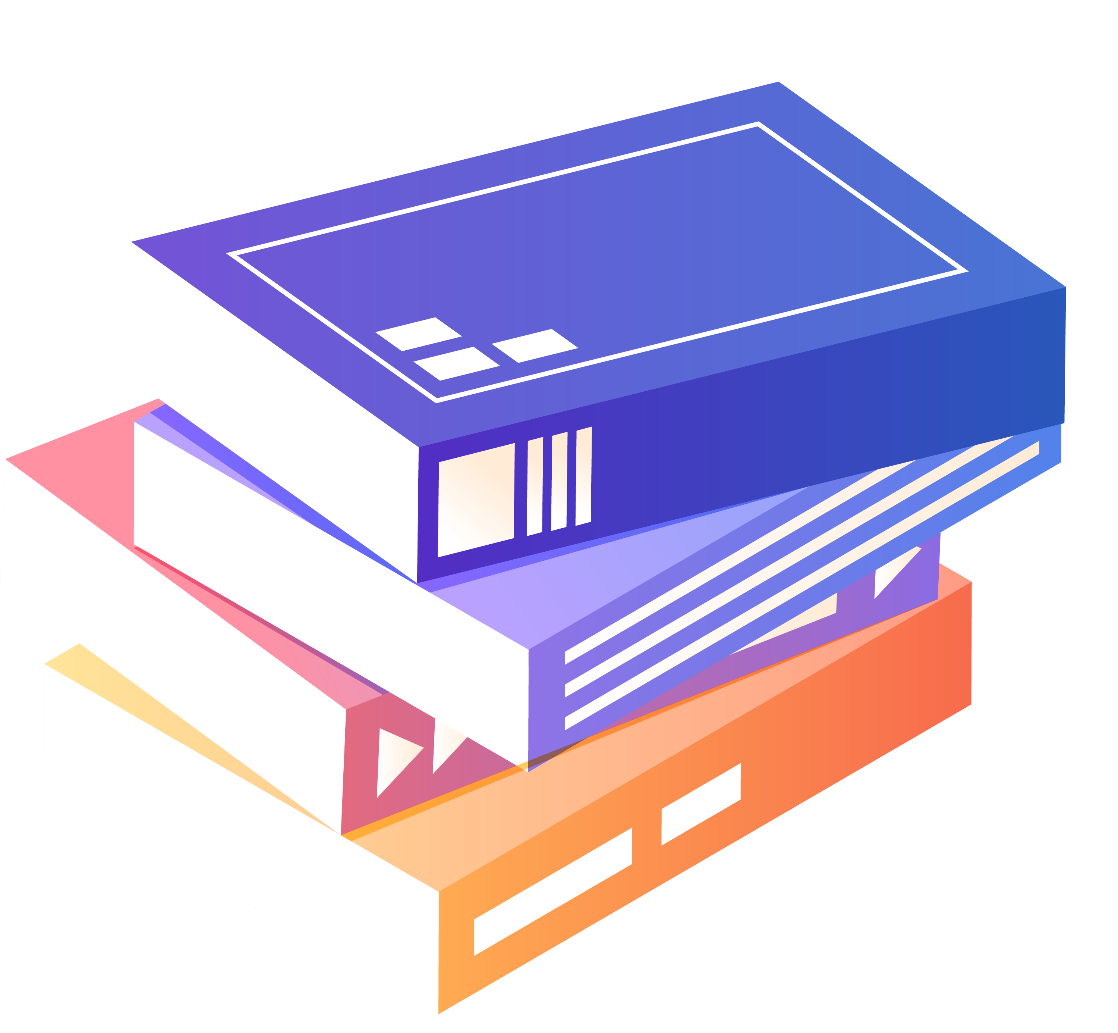 Работать с информацией в глобальных компьютерных сетях, со словарями и другими электронными ресурсами для решения профессиональных лингвистических задач
Осуществлять перевод в профессиональной сфере
Грамотно редактировать письменные переводы профессиональной направленности
Какие дисциплины предлагает программа?
Практический курс юридического иностранного языка
Практический курс юридического перевода
Введение в языкознание
Стилистика русского языка
Теория перевода
Иностранный язык в сфере договорного права
Где может работать выпускник программы?
Учреждения государственного и частного предпринимательства
Транснациональные корпорации
Переводческие агентства и бюро переводов
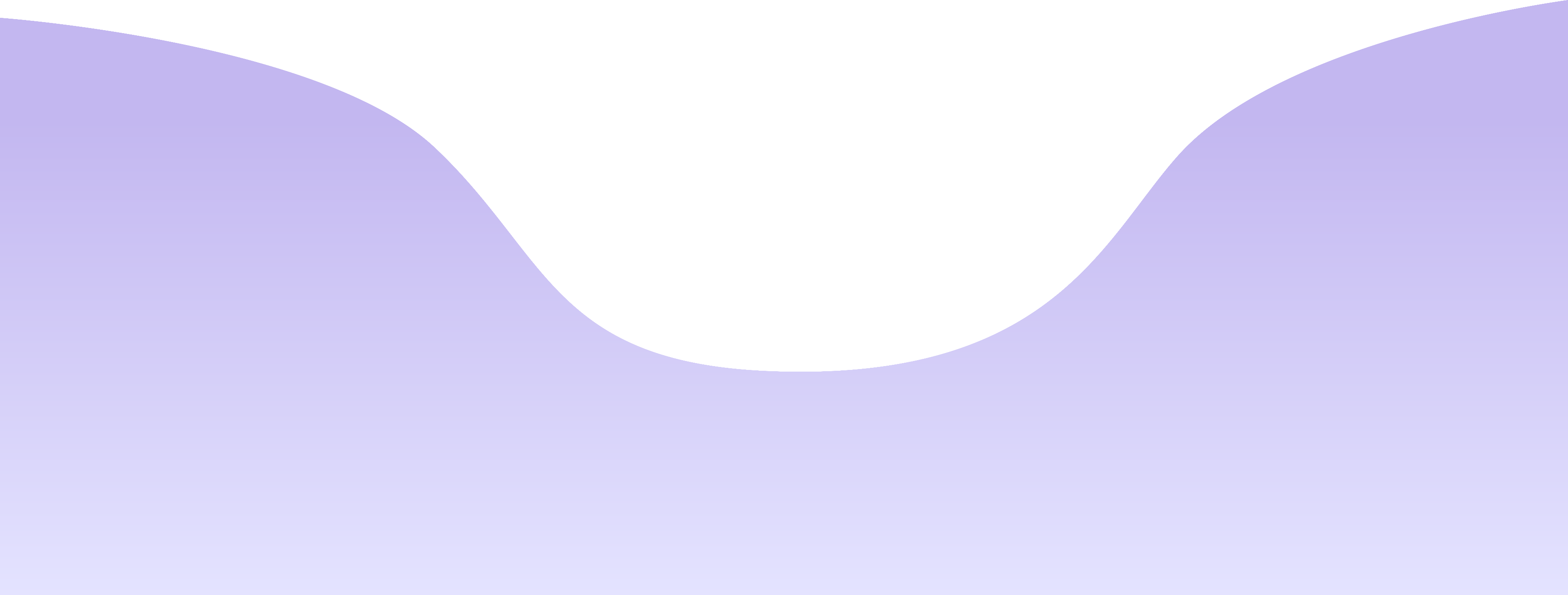 По окончании выдается диплом о профессиональной переподготовке
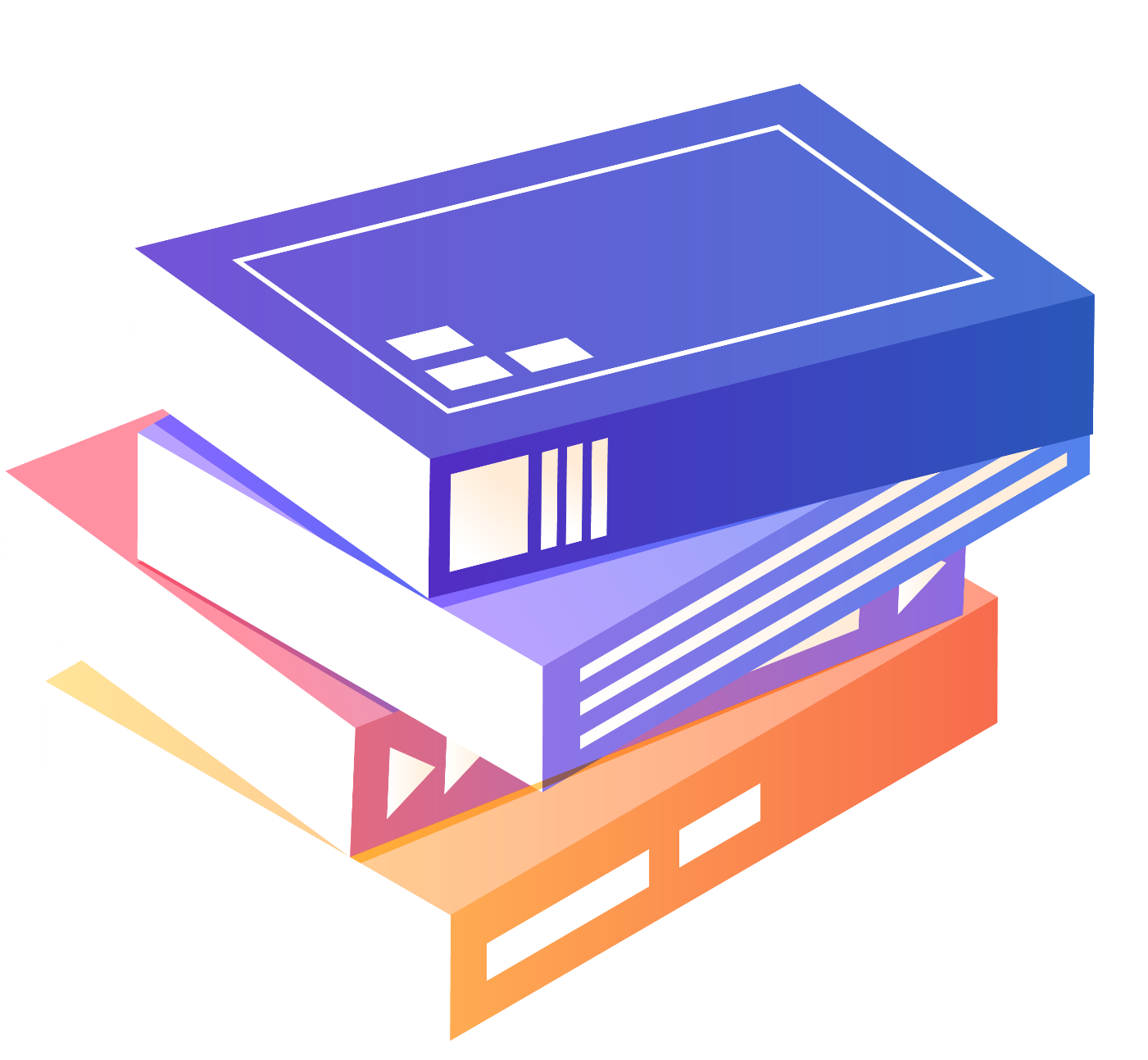 Срок обучения:
- очная форма 4 года

Стоимость обучения
- 31 300 руб. (за 1 учебный год)

Даты поступления в 2024 году:
- август/сентябрь 2024 года
Остались вопросы?
Обращайтесь в каб. 408
Оренбургский институт (филиал) Университета им. О. Е. Кутафина (МГЮА)
Отделение непрерывного и дополнительного образования
Объявляет набор студентов СПО на программу профессиональной переподготовки
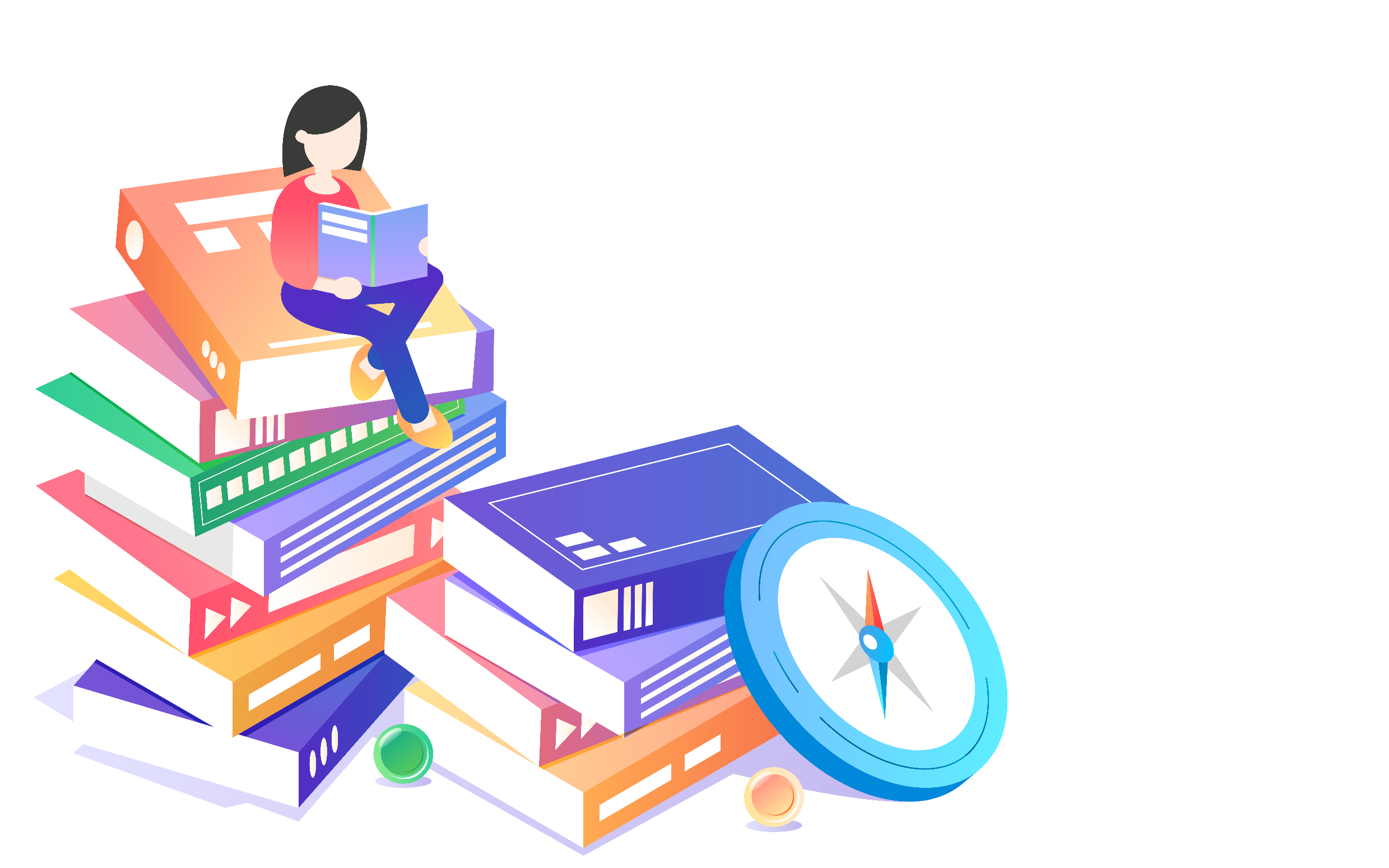 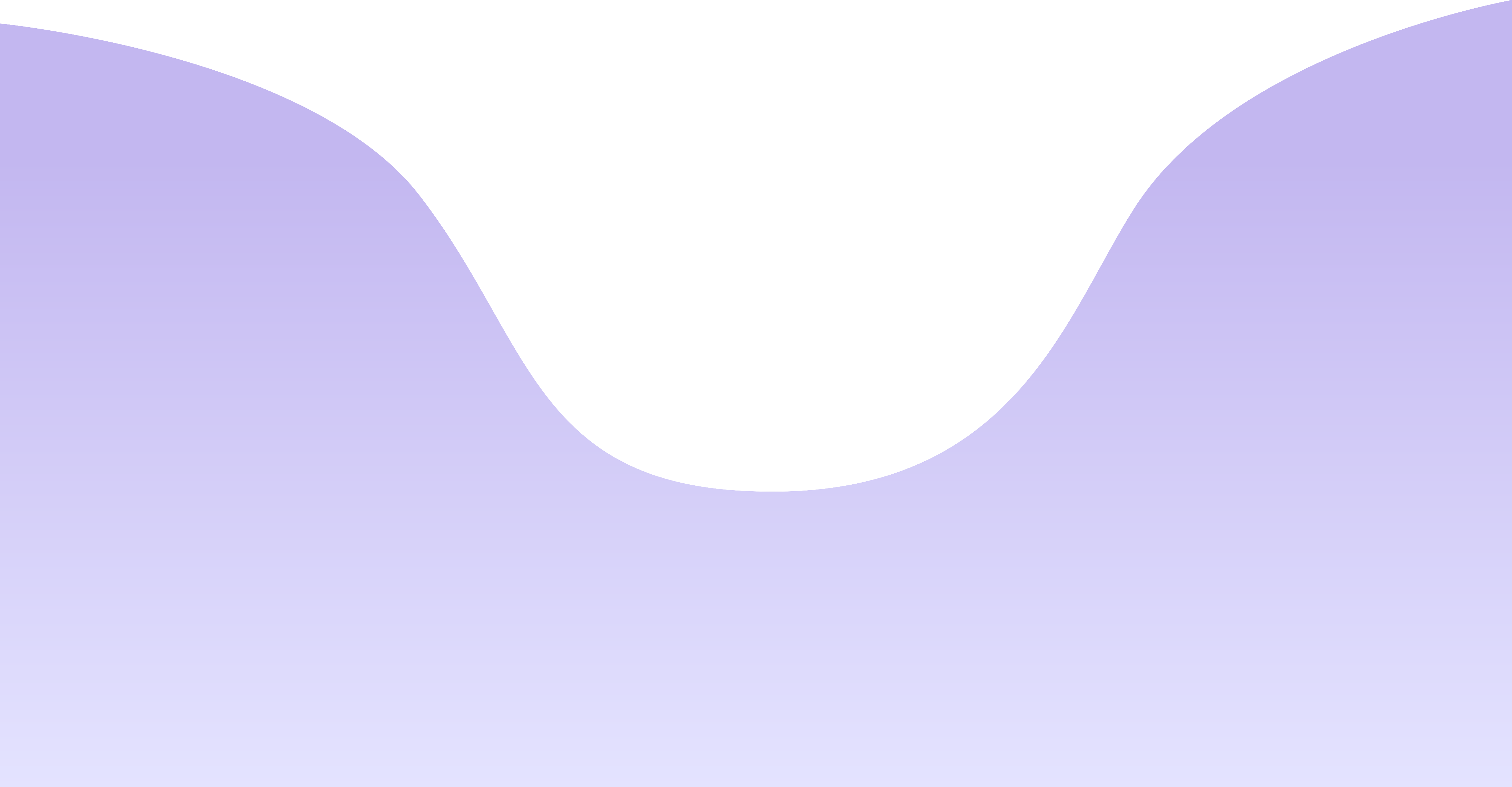 ДЕЛОВОЙ АНГЛИЙСКИЙ В СОЦИАЛЬНО-ПРАВОВОЙ СФЕРЕ
Чему научим?
Вести беседу (диалог, переговоры) профессиональной направленности на иностранном языке
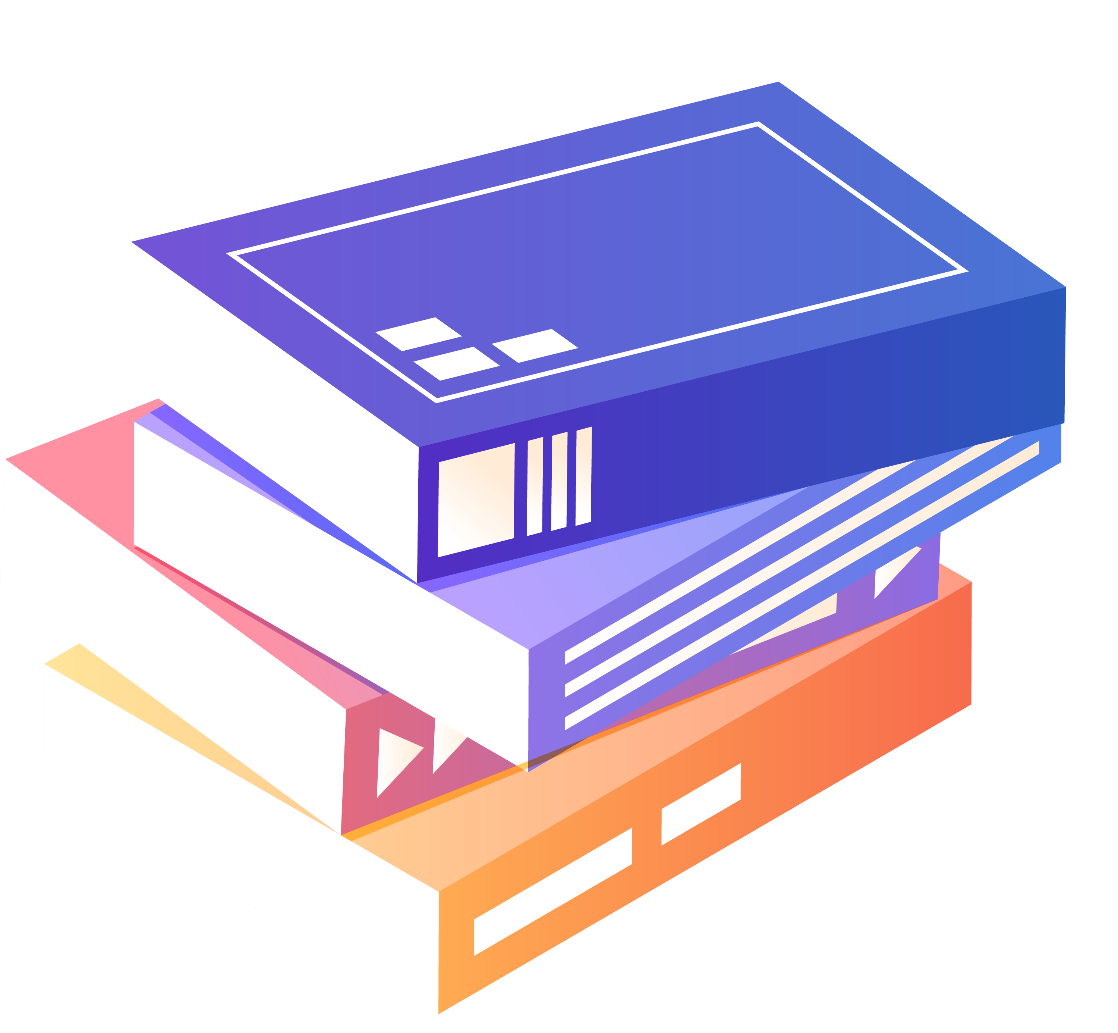 Составлять и осуществлять монологическое высказывание по профессиональной тематике на иностранном языке
Основам перевода юридических документов
Составлять и оформлять рабочую документацию, характерную для социальной сферы, на иностранном языке
По окончании обучения:
Вы получите удостоверение о профессиональной переподготовке
Повысите свой уровень английского языка
Сможете продолжить обучение по программе «Перевод в сфере профессиональной коммуникации» с получением диплома установленного образца
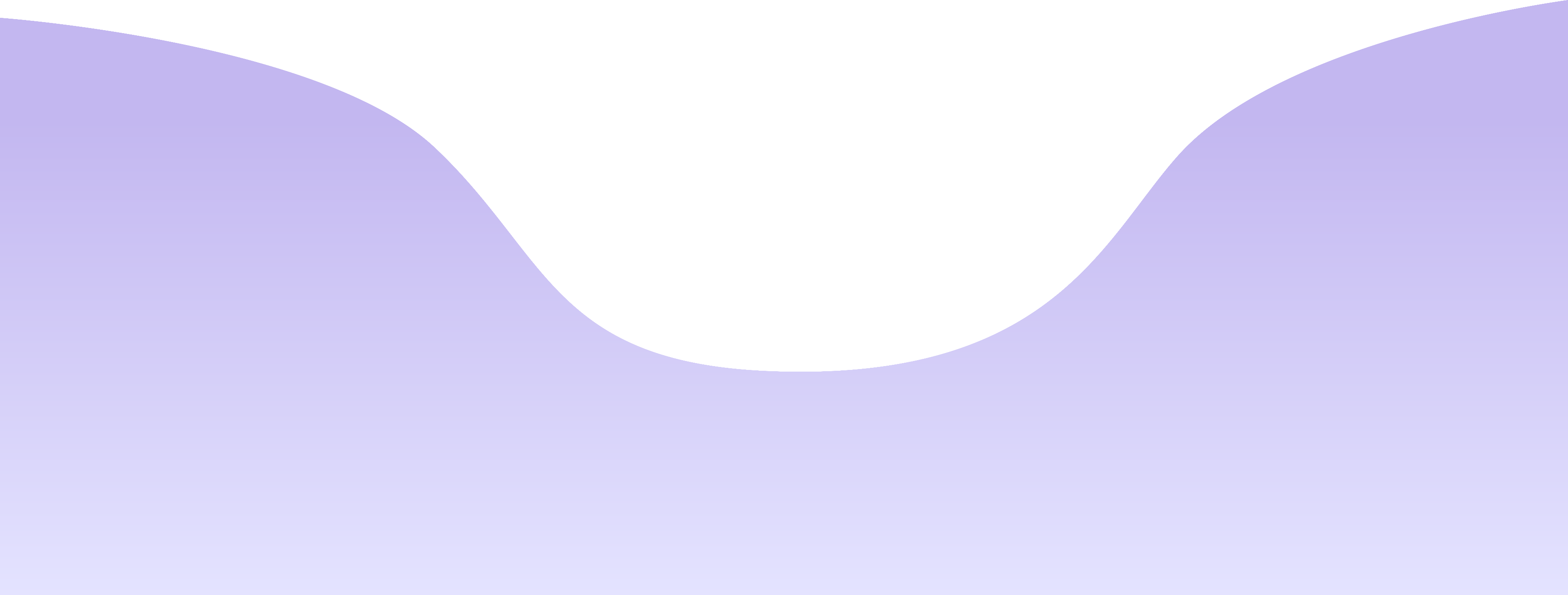 Оренбургский институт (филиал) Университета им. О. Е. Кутафина (МГЮА)
Отделение непрерывного и дополнительного образования
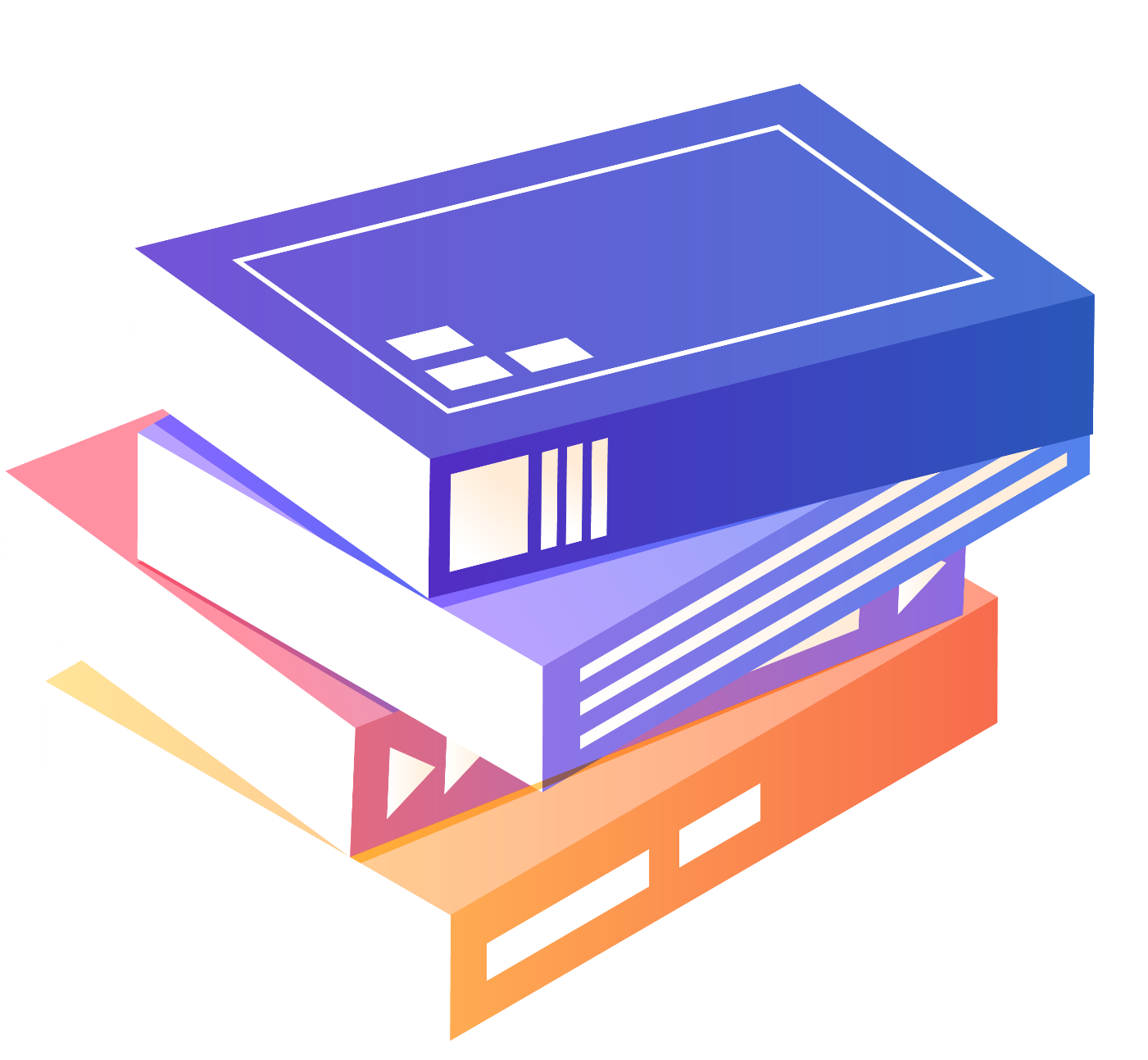 Срок обучения:
- очная форма 2 года

Стоимость обучения
-52 000 руб.
- возможна оплата по частям (13 000 руб. за 1 семестр) 

Даты поступления в 2024 году:
- август/сентябрь 2024 года
Остались вопросы?
Обращайтесь в каб. 408